Lifecycle Management of ETDs:
Toward a Collaborative Approach to Stakeholders’ Involvement in ETDs Curation
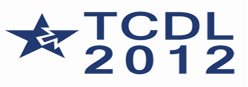 Presenters: Daniel Gelaw Alemneh, 
	        Geneva Henry, & Shannon Stark
Agenda
Introduction and Project Overview
Guidance Documents Overview
Guide to Options for ETD Programs
Guidelines for Implementing ETD Programs - Roles & Responsibilities
Guidelines for Collecting Usage Metrics & Demonstrations of Value for ETD Programs
Overview of Formats, Complex Content Objects, and Format Migration Scenarios for ETDs
Overview of PREMIS Metadata & Lifecycle Event Record-Keeping for ETDs
Guide to ETD Program Cost Estimation and Planning 
Briefing on Access Levels and Embargoes of ETDs 
Briefing on ETD Copyright Issues and Fair Use
Summary and Future Plans
[Speaker Notes: We’d like to give a broad overview of this large scale project, with an emphasis on the guidance documents we’re currently working to create at this stage in the project. But we will briefly discuss future research we will be conducting, and additional deliverables that the project team will be producing.]
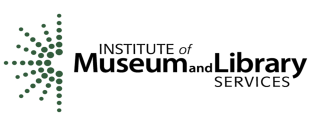 Project Overview
Project Name: Lifecycle Management of ETDs
IMLS National Leadership Grant
Duration: October 2011 – September 2013
Project Objective
To promote best curatorial practices and to increase the capacity of academic libraries to reliably preserve ETDs
Deliverables
Guidance Documents for Lifecycle Management of ETDs
Lifecycle Management Tools
Educational Materials
Workshop
[Speaker Notes: IMLS Leadership Grant: Institute of Museum and Library Services awarded about a quarter million dollars to 9 institutions and libraries to work collaboratively towards our project objective. We are but a small representative sample of the project team, all of whom we will be naming during the presentation and describing their individual roles. Also, we’ll be providing their contact information, if you’re interested in connecting with them.
Project Objective: Read slide. And the way we plan to accomplish this is to create Guidance Documents for other institutions who are creating their own repositories for ETDs. 
	Guidance Documents: Will address areas of special interest identified by ETD program planners, managers, and stakeholders.
	Management Tools: Will develop and disseminate a set of software tools (modular micro-services) to address specific needs in managing ETDs throughout their lifecycle.
	Educational Materials: Will Provide a set of educational materials on the theory and practice of lifecycle management of ETDs.
	Workshop: Education materials will be utilized during a workshop that will be offered in the second year of the project to librarians, institutional leaders, other??]
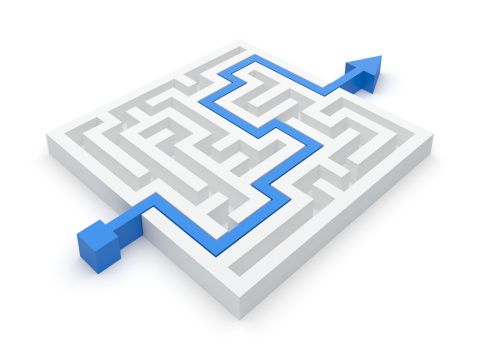 Guidance Documents
Options for ETD Programs
Steering Committee Chair: Martin Halbert
martin.halbert@unt.edu
[Speaker Notes: Dean of Libraries at UNT]
Options for ETD Programs
Serves as a basic guide for decision-makers to key options in creating or overhauling an ETD service program
Describes Option Pros and Cons
Restricted or Open Access?
Implement a repository or lease a commercial service?
Where does responsibility fall?
This document will reference and integrate all the other documents in the series
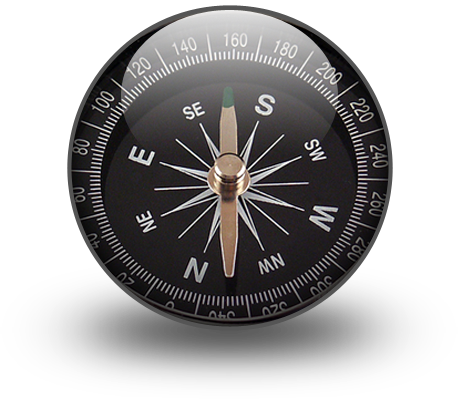 [Speaker Notes: Intended as an executive briefing for decision makers, and will clarify the pros and cons of different options.
Pros and Cons: 
	Restricted or Open Access: Do you want to make your ETDs available only to your institutional members, or expand your audience to the research community at large? Or something in between. Accessibility and copyright must be considered. 
	Repository or lease: Do you want to create and sustain your own infrastructure? Or is a commercial service more appropriate? Perhaps the best solution for your institution is to join or create a consortium repository?
	Responsibility: Will the repository fall under the purview of the library? The graduate school? The Research Office? A collaboration between all three?]
Implementing ETD Programs
Steering Committee Chair: Xiaocan (Lucy) Wang
xiaocan.wang@indstate.edu
[Speaker Notes: Lucy is the Indiana State University Digital Repository Librarian]
Implementing ETD Programs
Types of Stakeholders:
Internal
External
Roles and Responsibilities:
Program Planning
Program Implementation
Creation, Submission and Ingestion
Access
Archiving and Preservation
Program Assessment
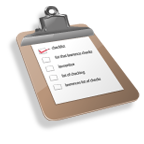 [Speaker Notes: Intended to act as a guideline for identifying potential stakeholders relating to an ETD project and for understanding their functions in general at different management phases. 
	Internal Stakeholders: Institution Administration, Graduate Schools, Libraries, Office of Information Technology
	External Stakeholders: Commercial Vendors/Publishers, NDLTD, ETD Consortia, Access harvesters/Facilitators, Digital Preservation
Roles and Responsibilities: Of these different stakeholder groups
	Program Planning: Responsible for initiating and advocating the program, the administrative aspect (divide responsibility, determine budgets, create standards. 
	Implementation: After the plan is created, you then need to find/create the content. The graduate students, the faculty, the graduate schools all have a role to submit ETDS, review them, and create institutional policies pertaining to them. Tech support is needed for infrastructure creation, ingestion, training and support. 
	Assessment: Once a infrastructure, workflow, a repository, a policy—all of these things are created—they will need to be assessed and refined. And the stakeholders will need to establish methods of assessment and implement changes.]
Collecting Usage Metrics & Demonstrations of Value for ETD Programs
Steering Committee Chair: Yan Han
hany@u.library.arizona.edu
Collecting Usage Metrics & Demonstrations of Value for ETD Programs
Collecting Usage Metrics
Quantitative approaches
Qualitative approaches
Demonstrating ETD value in terms of:
Benefits to scholarly communications 
Benefits to university
Benefits to students
Evaluation and use of data
Analysis and interpretation of statistics
Comparisons with other collections (licensed, open access, etc.)
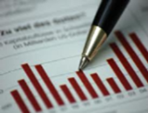 Formats, Complex Content Objects, and Format Migration Scenarios for ETDs
Steering Committee Chair: Bill Donovan
bill.donovan@bc.edu
Formats, Complex Content Objects, and Format Migration Scenarios for ETDs
ETD Formats issues and considerations
Complex multimedia content objects
Metadata
Hyperlinks
Research data
Guidance for what format to be used 
Text
Images
Audio
Video
Others
Format migration scenarios
Versioning
Fixity checking
Migration from one repository or system to another
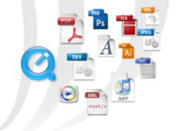 Metadata & Lifecycle Event Record-Keeping for ETDs
Steering Committee Chair: Daniel Gelaw Alemneh
Daniel.Alemneh@unt.edu
Metadata & Lifecycle Event Record-Keeping for ETDs
Overview of ETDs practices
Repository platforms , tools, standards, and guidelines
Metadata for ETDs lifecycle management
Supporting Graduate students (restriction, embargoes)
Supporting Graduate Schools (submission requirements) 
Facilitating access, use, reuse, copyright management, and preservations activities
Issues and considerations 
What information need to be captured? When?
Who creates metadata?
Quality assurance mechanisms
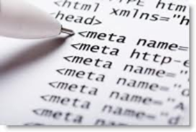 ETD Program Cost Estimation and Planning
Steering Committee Chair: Gail McMillan gailmac@vt.edu
ETD Program Cost Estimation and Planning
Overview of the costs of the entire life cycle of ETDs
 cost components in the initial (i.e., set up) stages of operation, 
during the early stages of development over a yearly time frame
Context and  costs associated with the full range of ETD initiatives
born digital vs. digitization of analog
new (i.e. initial set up) vs. an existing initiative,
university-wide vs. a single university unit strategy.
Anticipated Expenses
Putting the process (submission, approval, access: SOP) in place
Maintenance for ensuring the long-term access
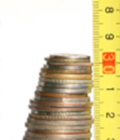 Access Levels and Embargoes
Steering Committee Chair: Geneva Henry
ghenry@rice.edu
Access Levels and Embargoes
What are access restrictions for ETDs?
Embargoes
Restricted access based on permissions
Why restrict access?
A multitude of reasons given
Need to understand policies and consistency in applying them
How are access restriction decisions made and enforced?
Look at whether or not decisions are on a case-by-case basis or based on general policy
Understand how enforcement occurs and what notification, if any, there is upon release
[Speaker Notes: Many variations of access restrictions. Some are embargoed for a given period of time (e.g. 6 months up to 2 years), others restrict access based on criteria such as whether or not you’re a member of the campus community.
There are a whole host of reasons for restricting access. Examples include concerns regarding publications related to the thesis, patent issues, data sensitivity. We’re looking at the policies of campuses to understand if they are applied consistently and if some common practices may be emerging across universities
Working to understand who makes the decisions about whether or not theses should have access restrictions imposed, who needs to agree to it, who is responsible for enforcing the restrictions, how the theses are released when the terms of the restriction have ended, who gets notified when released and what role, if any, IT organizations have w.r.t. restrictions.
Will also be looking at methods for accessing theses: uri’s (doi, handle) as well as citation methods]
Copyright Issues and Fair Use
Steering Committee Chair: Patricia Hswe
phswe@psu.edu
Copyright Issues and Fair Use
Overview of ETD copyright and fair use
What can be copyrighted and what is not copyright protected?
International copyright considerations
Who provides copyright and fair use guidance?
Graduate students need to know who to consult with on these issues
Is the guidance for students, their advisors?
What are the institution’s policies regarding intellectual property rights?
Do student’s own their copyright or does the university?
Are there funder mandates impacting the copyright? Publisher concerns?
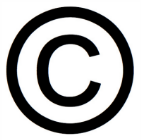 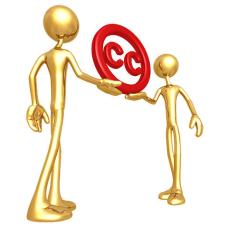 [Speaker Notes: For grad students, copyright is probably the last thing on their mind, but can have a significant impact on how their thesis is prepared and what content can legally be used. International research collaborations can also have unforeseen consequences since IP laws vary from one country to the next. Assuming that everything is consistent with US law can be a big mistake.
Knowing who to turn to for advice on copyright and fair use can be confusing. Does the grad studies office provide this? Libraries? Do they consult with the university’s general counsel? Research administration? It’s also key to know who should be advised. Grad students are writing the thesis, but the advisors need to also be aware of these issues. Plagiarism concerns need to be brought to the attention of graduate students. Many may not realize the legal consequences of plagiarism in their thesis.
Institutional policies regarding copyright ownership vary across universities. This guidance document will survey existing policies and practices to understand how institutions treat copyright of student works. If the research was funded with grants, there may also be stipulations regarding the openness of the publications resulting from the research (e.g. NIH,  the Welcome Trust). There will likely be some confusion as well when students are working with publishers to publish their thesis. Making theses available in an open access institutional repository can also raise questions about how copyright is being handled.]
Summary and Directions
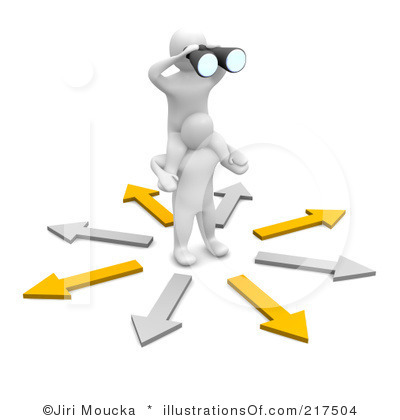 Summary
Project completion scheduled for end of 2013
Nine guidance documents will be produced
Educational Materials and Workshops
Software tools for Lifecycle Management
Presentation at USETDA conference in Boston in June: http://www.usetda.org/
Workshop at International ETD conference in Lima, Peru in September: http://www.etd2012.edu.pe
Training materials will be available in 2013, including workshop syllabi, training handouts and exercises and PowerPoint presentations
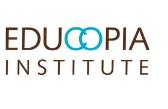 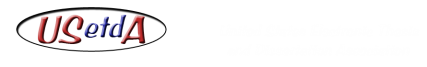 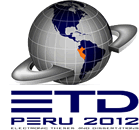 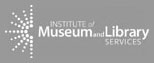 [Speaker Notes: The project is underway, with completion scheduled for the end of 2013. The deliverables will include the nine guidance documents we’ve discussed, along with educational materials, workshops, and a suite of software tools to support ETD lifecycle functions. The tools will be developed as modular micro-services. Targeted tools include ETD Format Recognition, PREMIS Metadata Event record-keeping, virus checking and a digital drop box with metadata submission functionality.
There will be a presentation at the USETDA 2012 conference in Boston on Wednesday, June 13th.  The first workshop around the ETD Lifecycle Management project will be held at the 15th International Symposium on Electronic Theses and Dissertations in Lima, Peru 12 – 14 September 2012
Further workshops will be planned to coincide with key conferences that are relevant to the ETD community.
This work is made possibly by a grant from the Institute of Museum and Library Services.]
Project Contacts
PI: Dr. Martin Halbert           Martin.Halbert@unt.edu

Co-PI: Katherine Skinner katherine.skinner@metaarchive.org

Project Manager: Matt Schultz matt.schultz@metaarchive.org

Assistant Coordinator: Shannon Stark Shannon.Stark@unt.edu

Project Wiki: http://metaarchive.org/imls/index.php/Main_Page